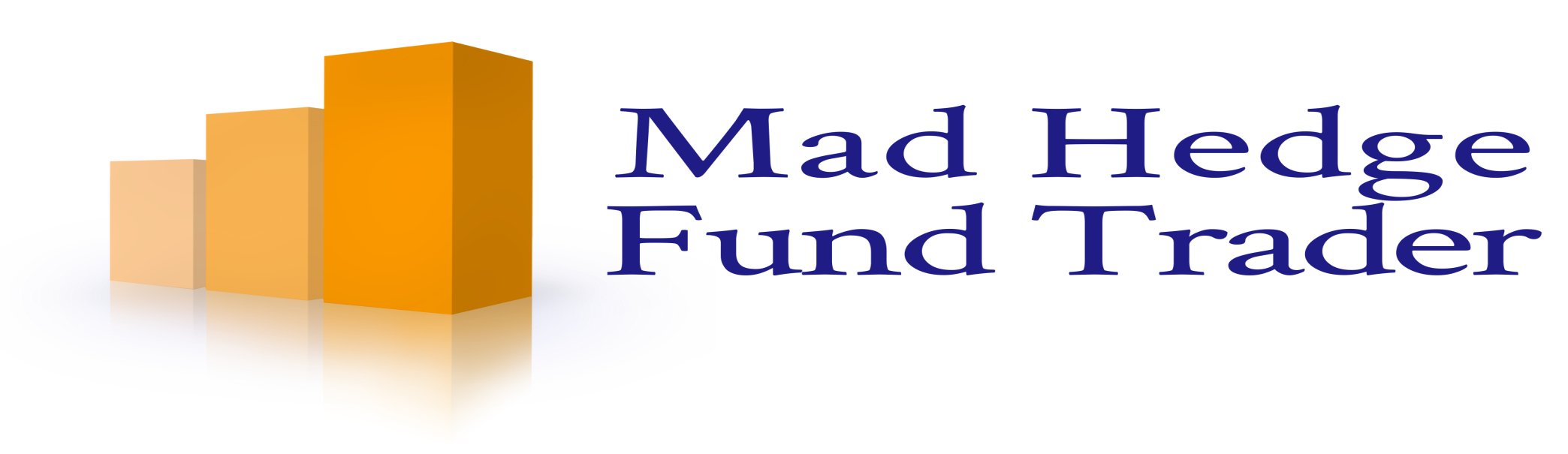 Mad Day Trader
Bill Davis
Webinar – October 28, 2015
Because we are in EarningsSeason, I want to discusstrading around earnings.But before I do, I want toshow the price action onthe S & P the dayafter our last webinar.
On the last webinar, I discussedhow we should be lookingfor the VIX to reverse offthe major 18.75 level.And that would be theclue to get long the markets.
Let’s start with the VIX ….
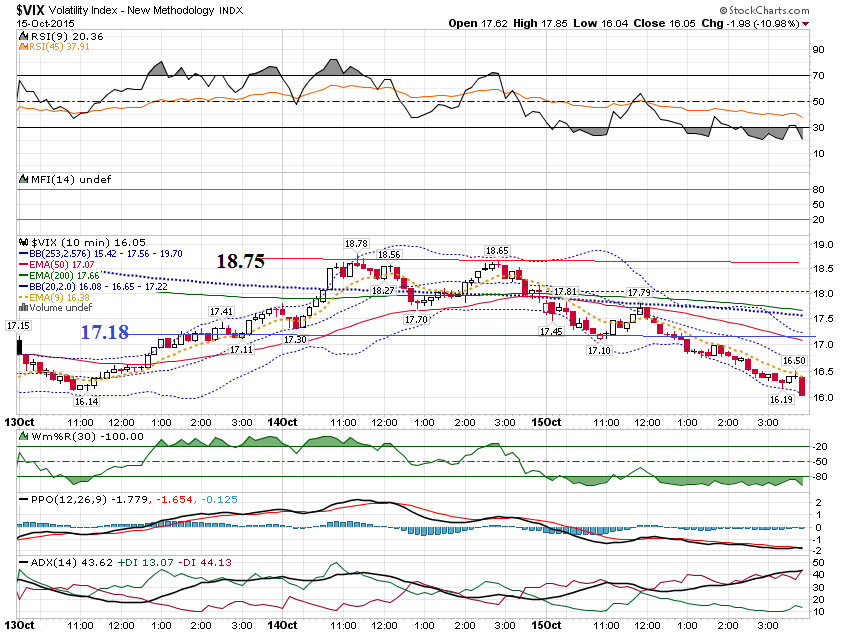 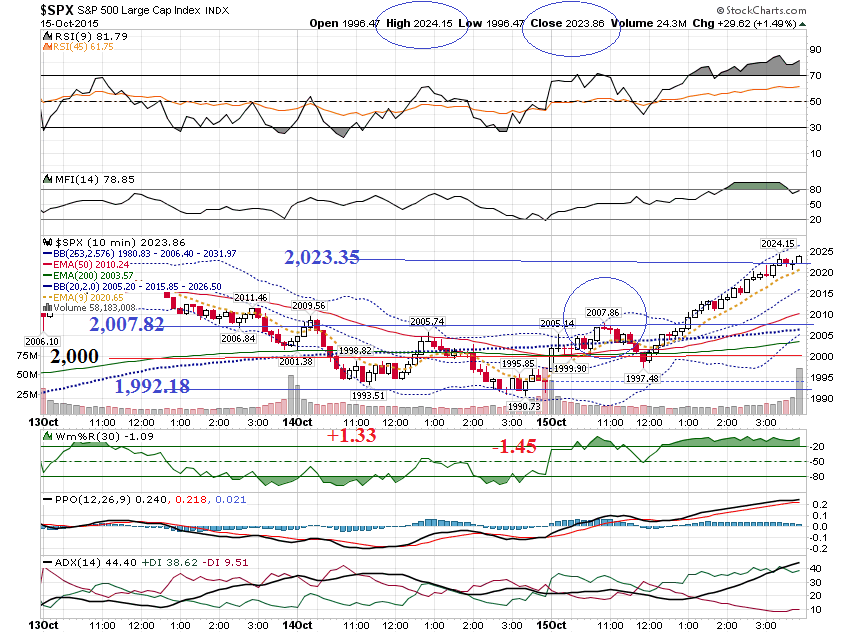 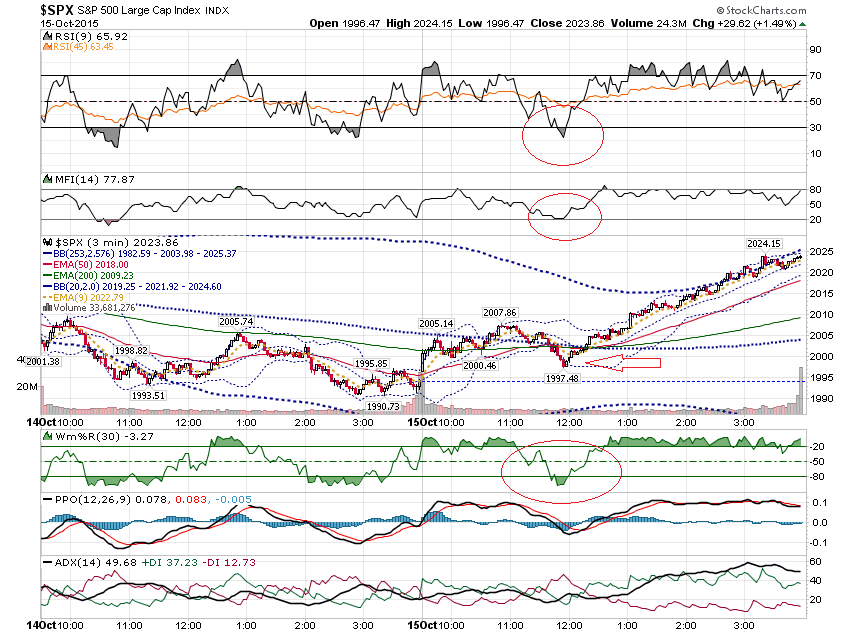 Let’s move onto to earnings.I want to show how Iestimate the expectedmove and then show afew set ups after earnings.
Apple reports after the close on Tuesday October 27(yesterday).  Let me show youhow to project the expected move.
As I am creating this,Apple is trading at $116.25.I want to price out theat the money straddle.
Apple$116.25Oct 30th-$116 call - $3.70 -73.6-IVOct 30th - $116 Put - $3.65 – 78.5-IVTotal Cost = $7.35Projected Move = 6.3%(7.36 / 116.25)
Apple has to move over$7.35 for a straddle tomake money.If it doesn’t, you willlose on both sides.
Note that the IV is over 78%for the front week options.The IV for the Nov 6thoptions are under 55%.The prices are inflatedfor the earnings event!
Let’s add a 50% cushionto the projected move& price out spreads.7.35 X 1.50 = $11
Apple Call Spread$116 + 11 = $127$127 Call = $.53$131 Call = .23Net Credit = $.3030 / 400 = 7.5% Return
Apple Put Spread$116 – 11 = $105$105 Put = $1.08$101 Put = .57Net Credit = $.5151 / 400 = 12.75 Return
You could actually movethe puts strikes lowerand get a bigger cushion.
Let’s see how much Appleactually moved off their earnings.
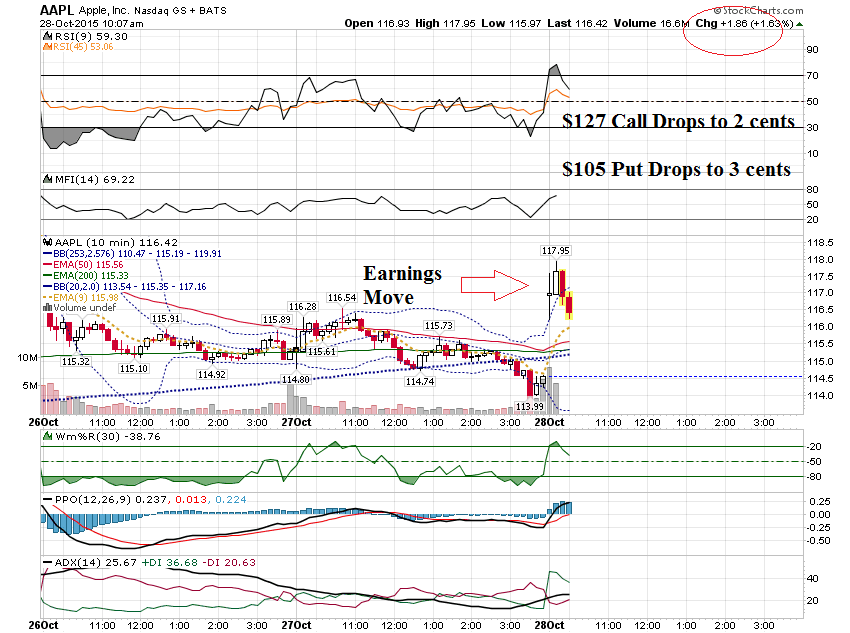 Let’s look at one morecompany reportinglast night, AKAM,trading at $75.45
AKAM$75.45Oct 30th-$75.50 call - $3.10 -98.6-IVOct 30th - $75.50 Put - $2.90 -94.2-IVTotal Cost = $6.00Projected Move = 7.95%(6 / 75.45)
AKAM-$75.45Add 50% ($6 + $3) to the projected move and the range becomes …Upper end - $84.45Lower end - $66.45
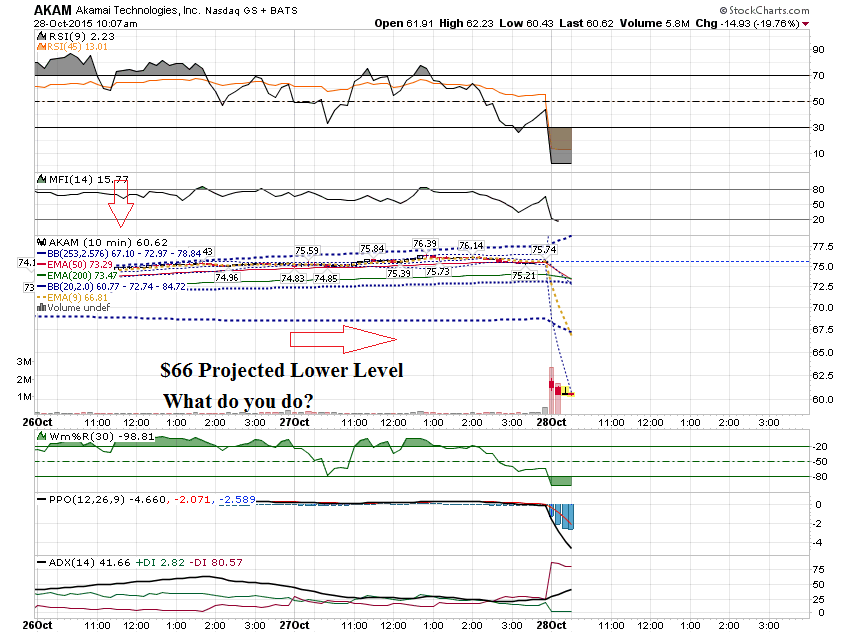 Let’s look at somesticks that reportedearnings and whatthey did AFTERtheir earnings.
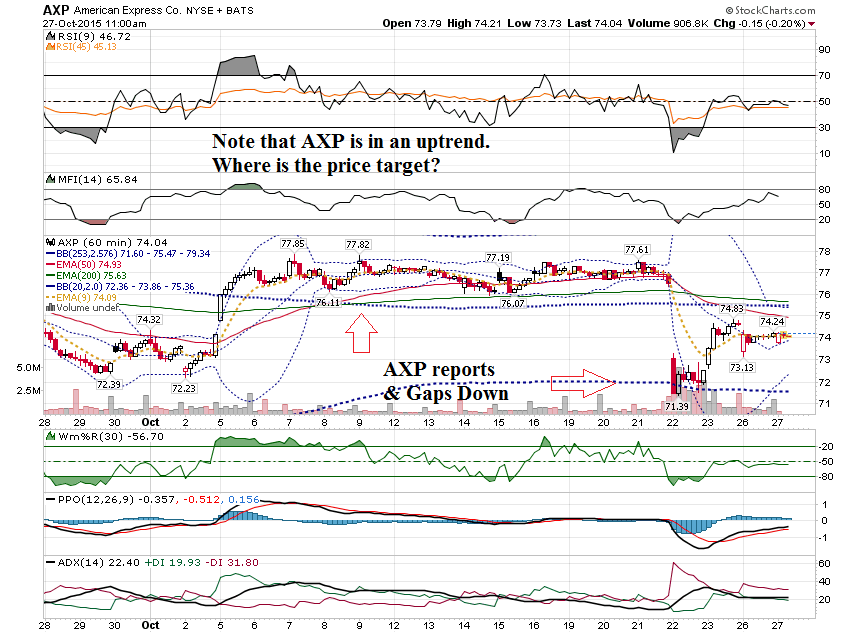 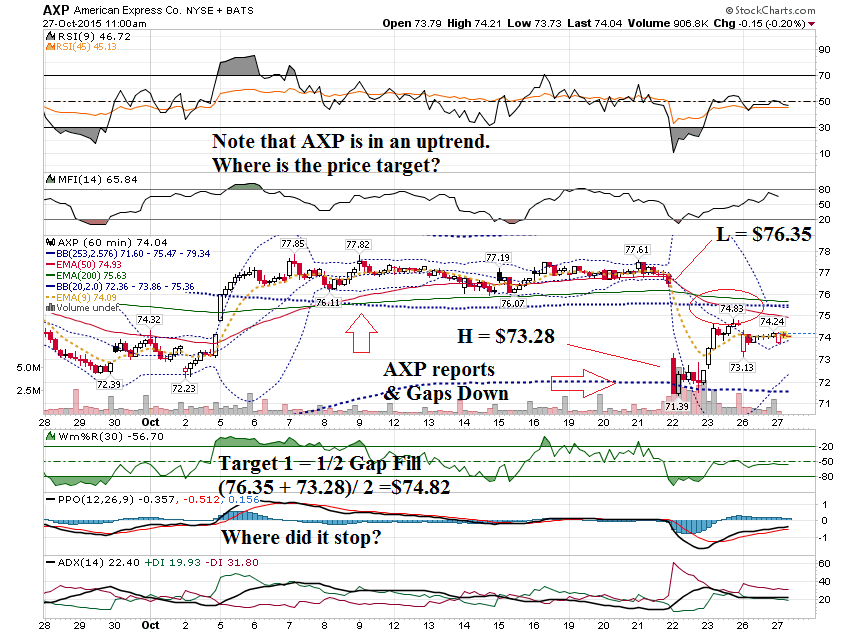 AXP Oct 30th-$73 callWent from $.40 to $1.85
I wanted to show thisstock from the dayof our last webinar.
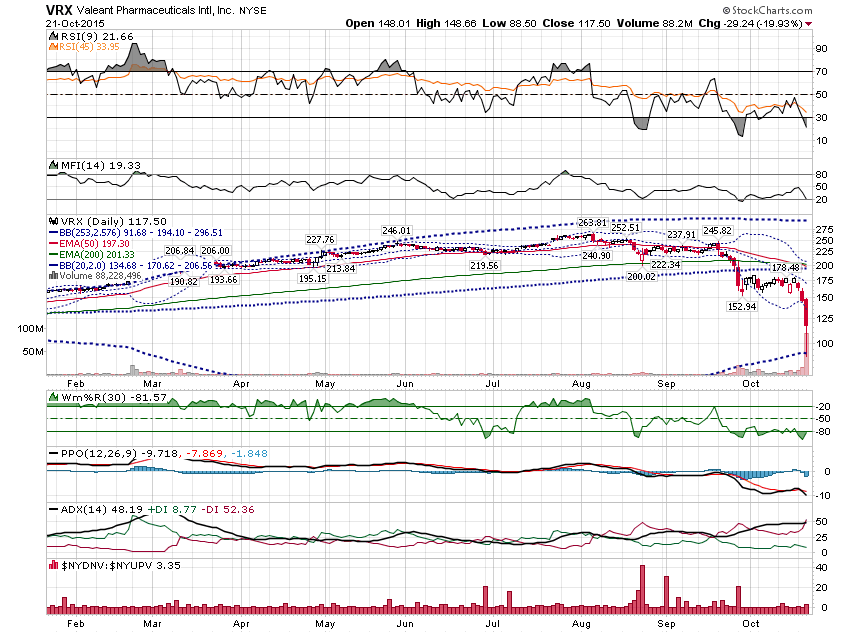 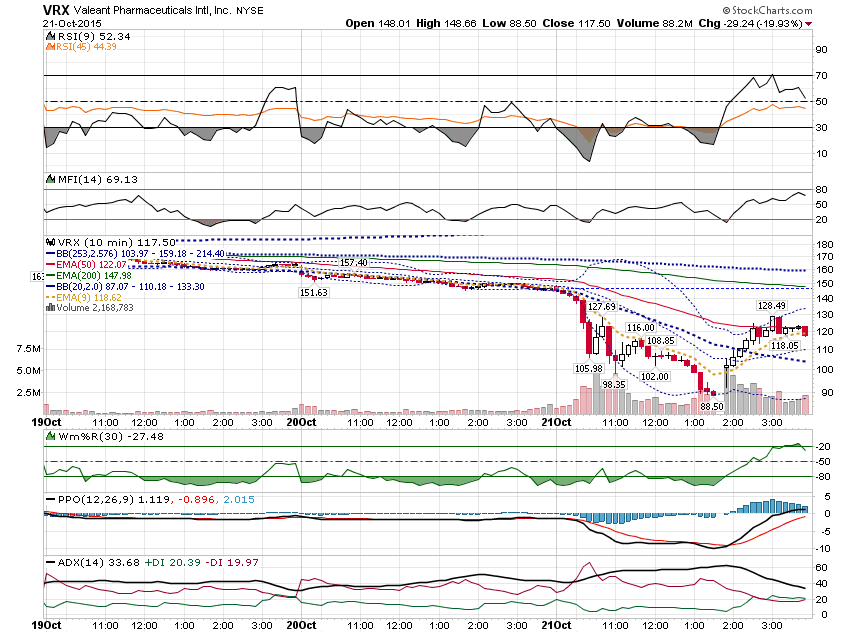 Let’s look at a fewmore postearnings moves …
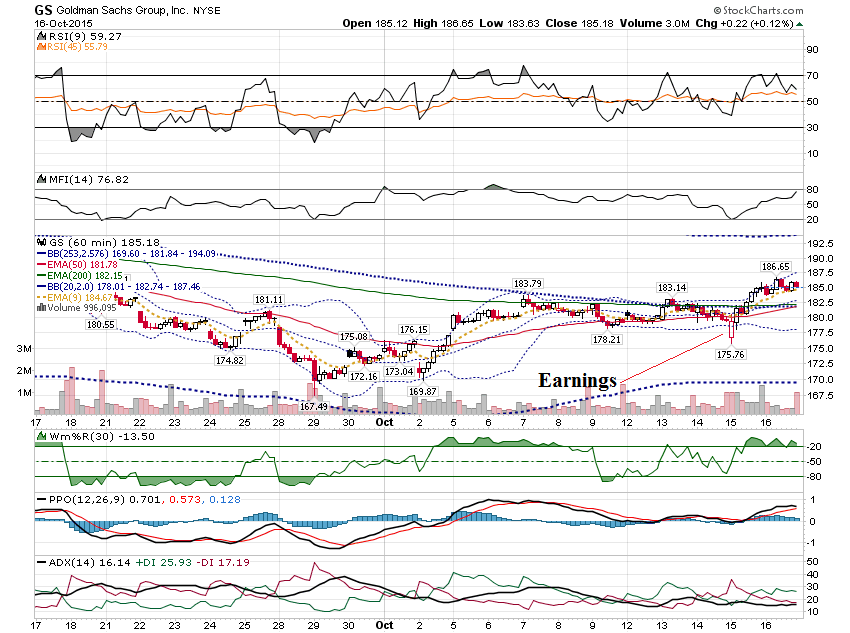 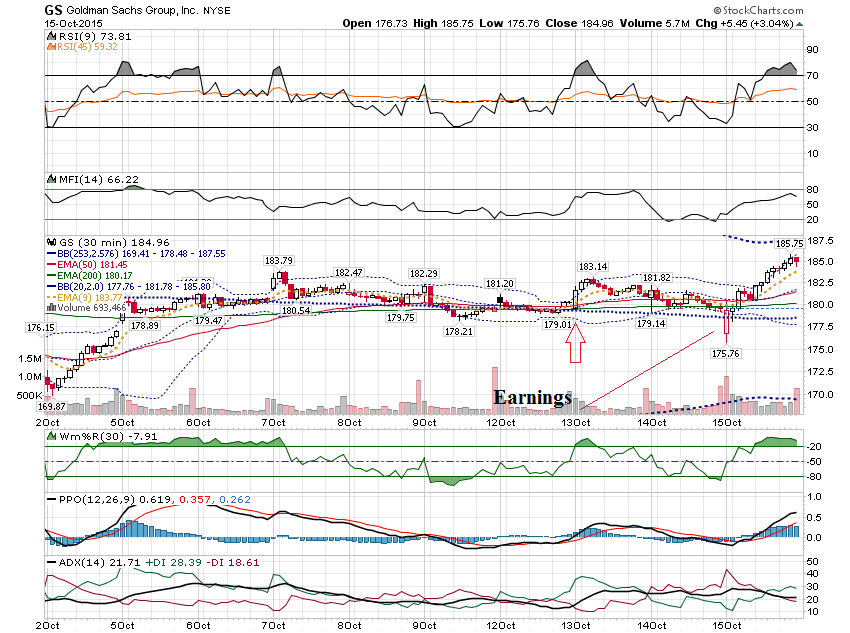 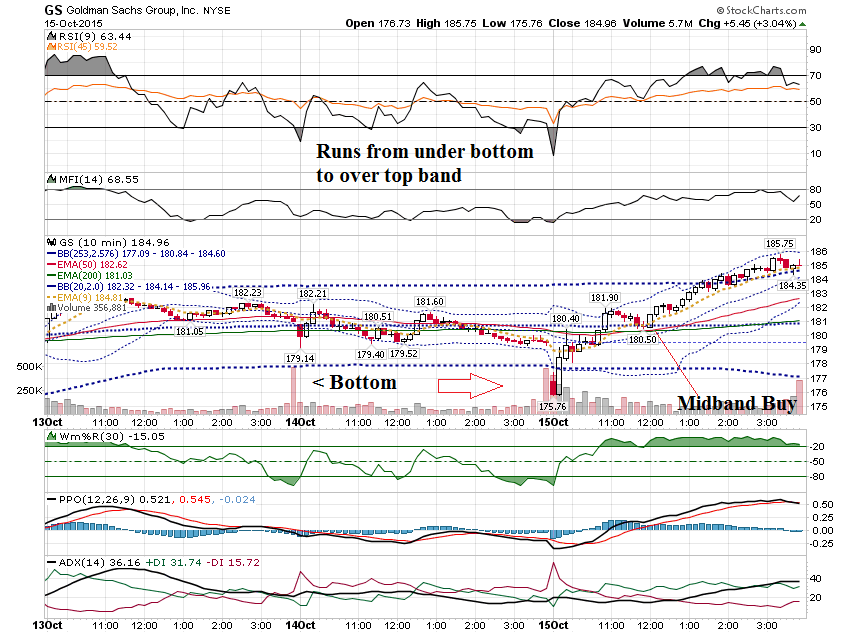 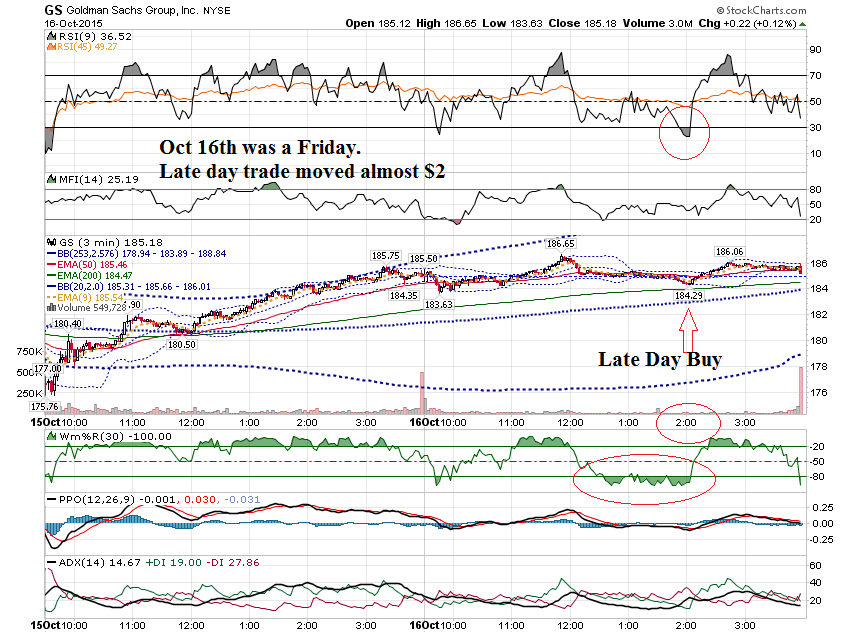 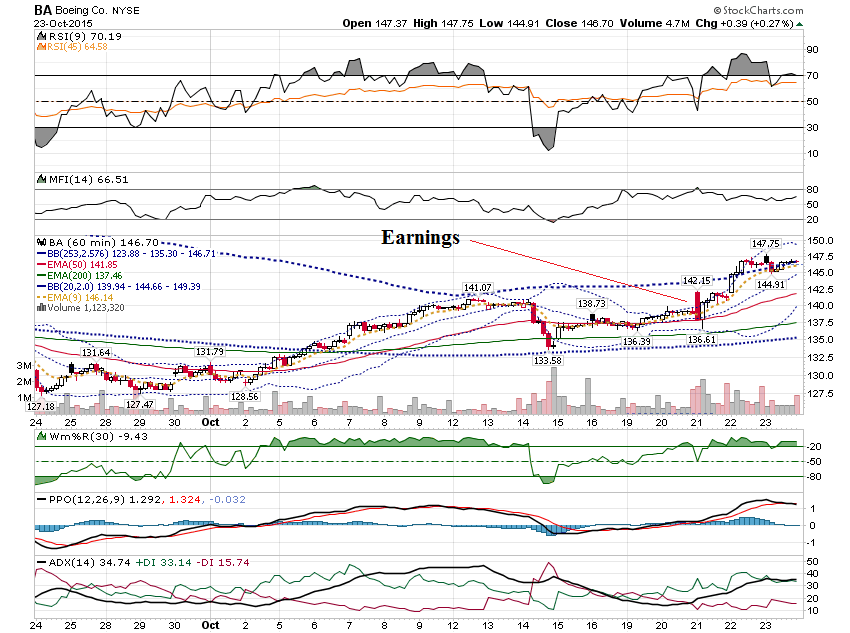 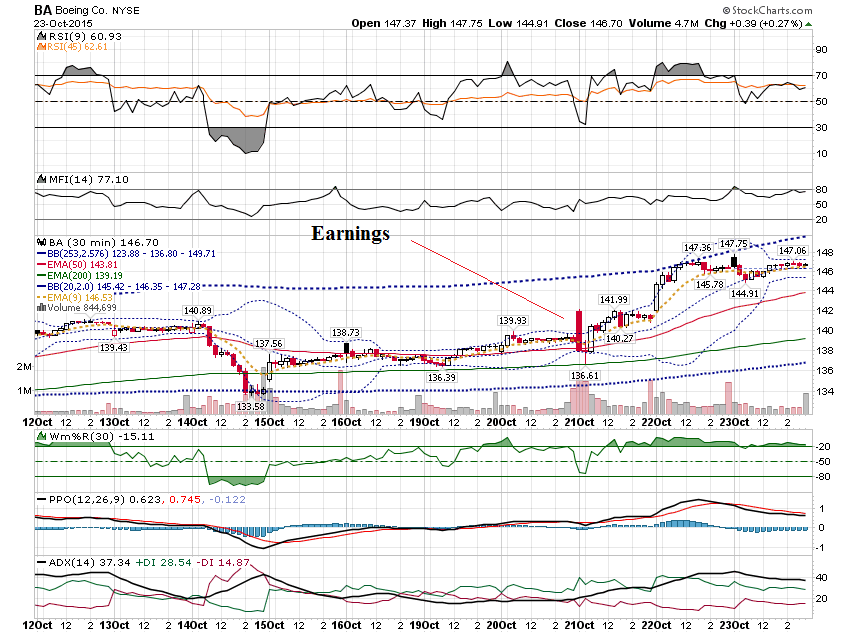 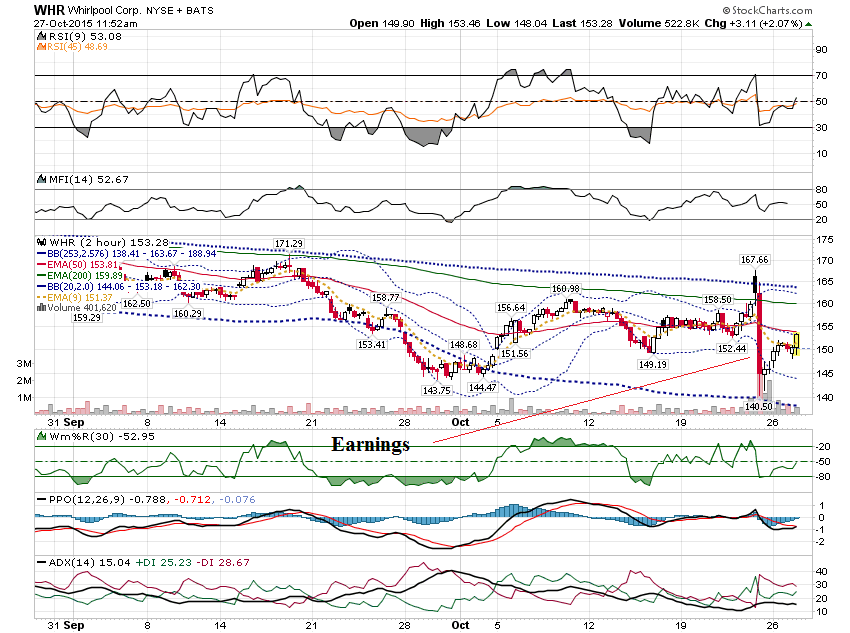 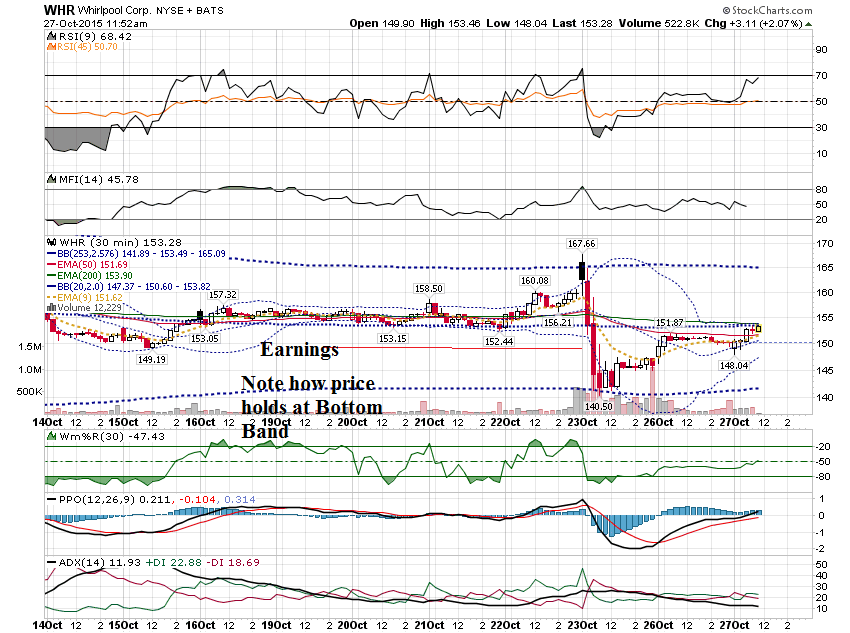 Do you want to seethe Godfather ofall Post Earnings Moves?
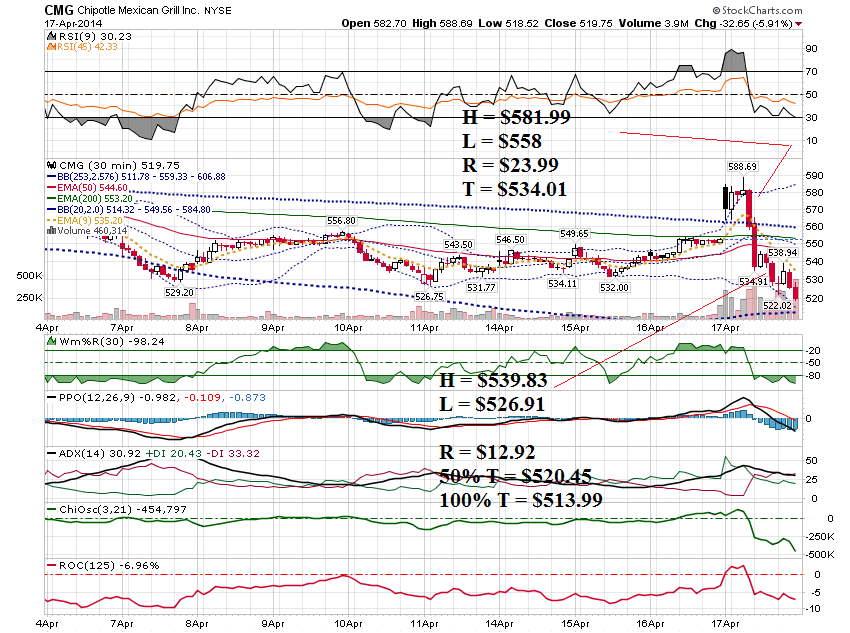 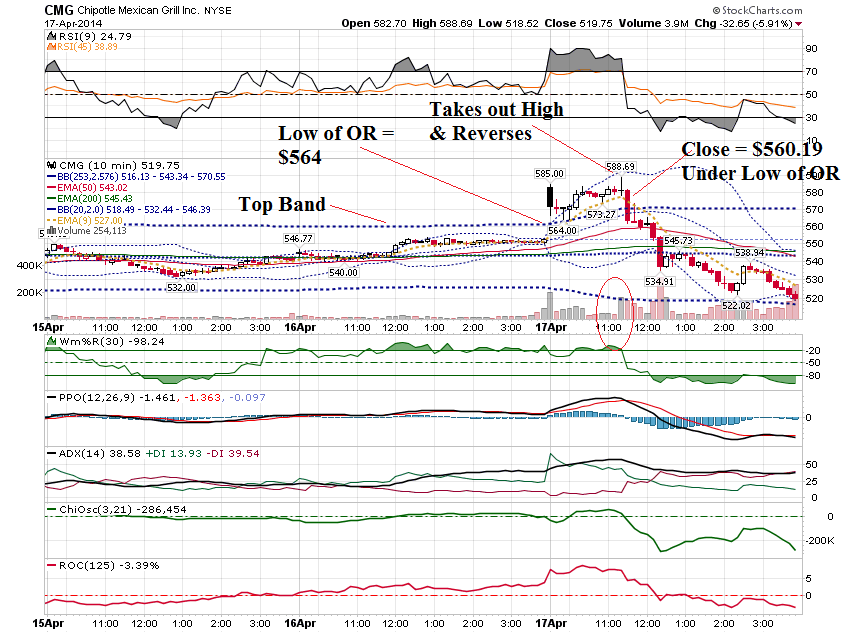 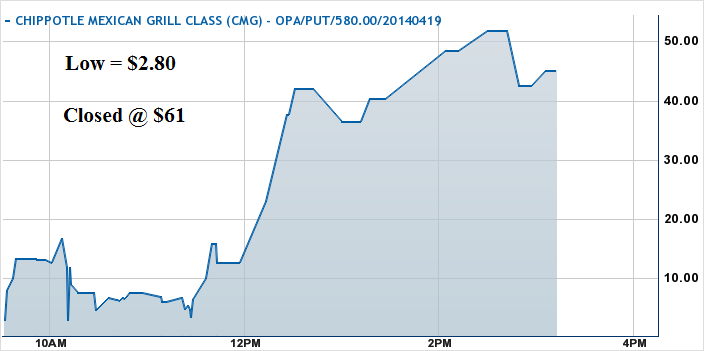 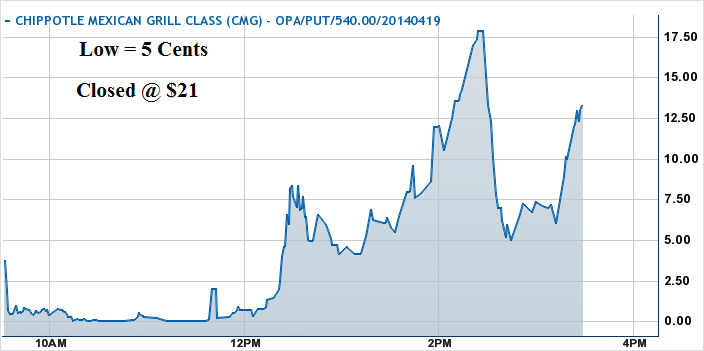 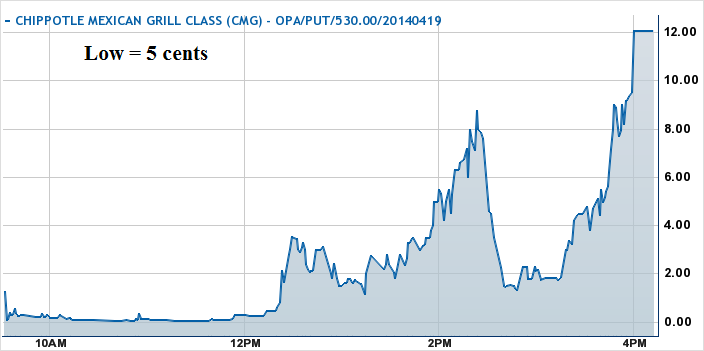 Thanks for watching!Bill DavisMad Day TraderOctober 28, 2015 davismdt@gmail.com